Um-/Neubau des bestehenden Moorbades in ein Naturbad
Förderverein Bad Endorfer Moorbad e.V.
30. Juni 2015
Der Förderverein unterstützt
auf dem Gelände
am Moorbadschwimmbecken 
beim Kiosk
bei den Finanzen
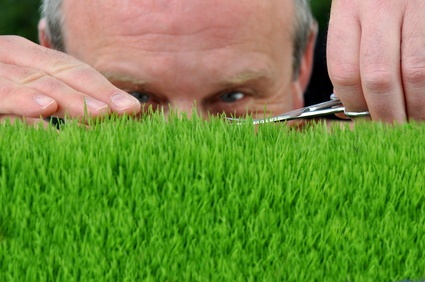 Projektumfang „Um-/Neubau in Naturbad“
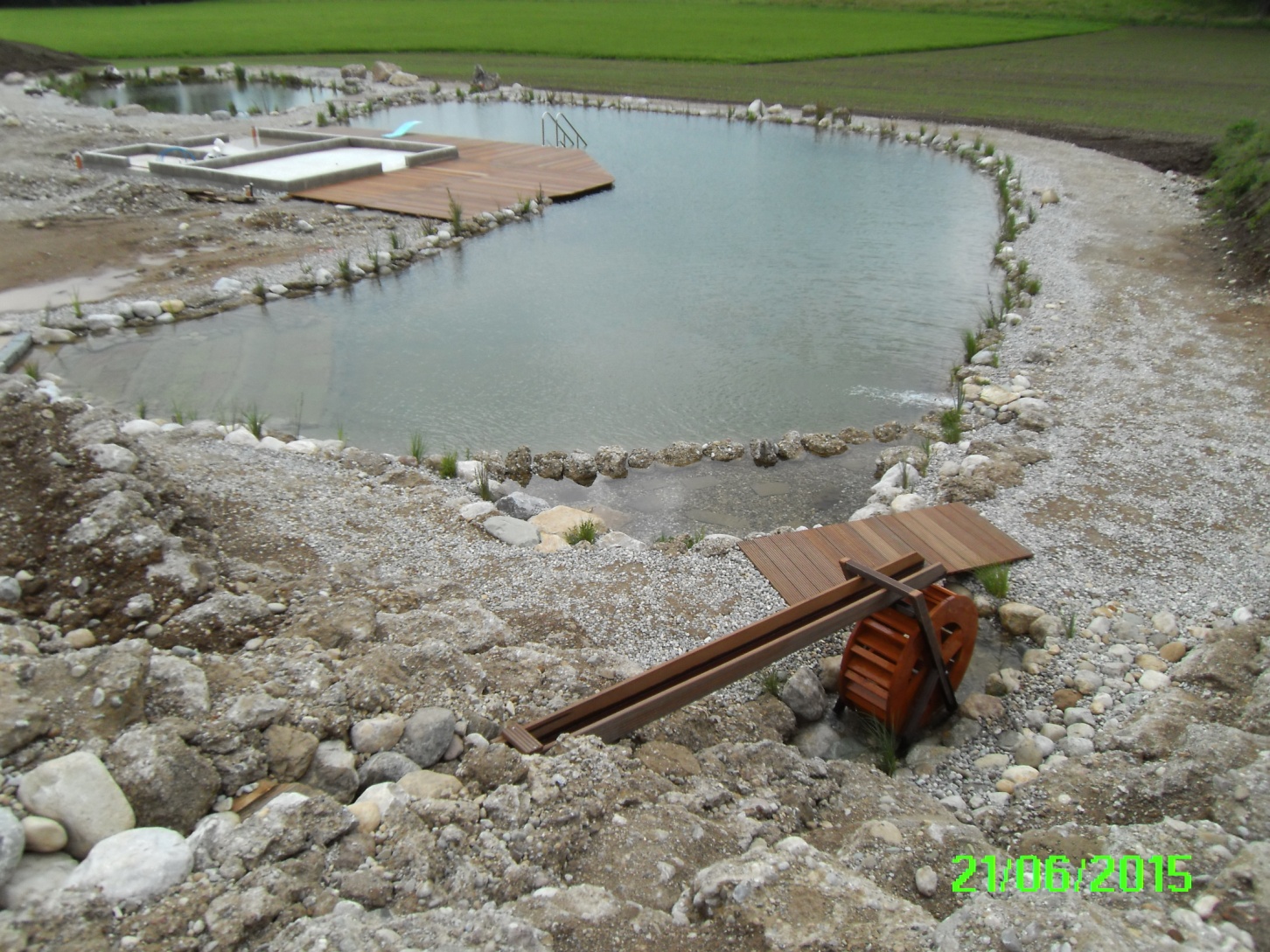 Becken anpassen 
Pflanzenklärbecken 
Liegewiese wiederherstellen 
Gebäude Abriss 
Gebäude Neuerrichtung
2 Umkleiden aus Holz auf der Liegewiese verteilen 
Umbau Toilettenhäuschen (behindertengerecht) 
Umzäunung anpassen 
Projektmanagement (Förderverein und extern)
3
Grobkostenschätzung
Richtpreisangebot Fa. Schawohl, Schechen, vom 26.6.2015
ca. 190.000 Euro  Einsparung  gegenüber Angebot aus 2011  von der Wasserwerkstatt
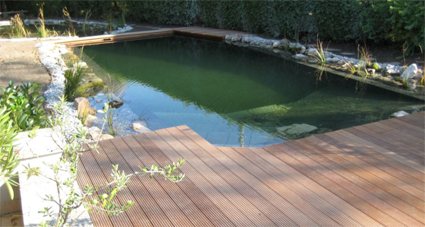 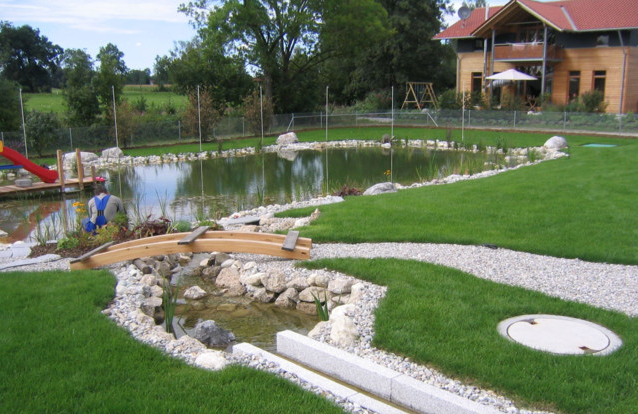 4
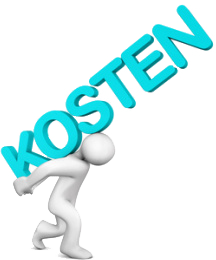 Grobkostenschätzung - Ausgaben
Wasserflächen
Umfeld
Schwimmteich		   210.000 €
Regenerationsbecken	    110.000 €
Zwischensumme (Schawohl) 320.000 €



Moortretbecken		      8.000 €
Ausgaben Wasserfläche	  328.000 €
Abriss Gebäude 	                  5.000 €
Neubau Gebäude  	               60.000 €
Umkleiden   		  3.000 €
Sanitäranlagen		10.000 €
Umfriedung		10.000 €
Liegewiese		 2.000 €
Parkplatzsanierung   	10.000 €
Ausgaben Umfeld            100.000 €
5
Grobkostenschätzung - Summe
Einnahmen (geschätzt)
Summe
LEADER+		100.000 €
Mitgliedsbeiträge		   2.000 €
Spenden         		  16.000 €
Einnahmen	  	118.000 €
Ausgaben Wasserfläche     328.000 €
Ausgaben Umfeld               100.000 €
Einnahmen (geschätzt)     -118.000 €
Kosten in Summe           *310.000 €
*weitere Reduzierung durch Arbeitseinsatz des Fördervereins und weitere Spenden  und Förderungen möglich: z.B. Soziale Stadt vom BMUNBRs
6
Jährliche Kosten nach Umbau
Kaum Bauhof				ca. 1.000 €
Gebühren					ca. 1.000 €
Pflege Regeneration			ca. 1.200 €
Instandhaltung				ca. 1.800 €

Verringerung durch Förderverein	ca. 2.000 €
Einnahmen Photovoltaikanlage		ca. 1.500 €
Pachteinnahmen & Parkplatz		ca. 2.500 €
Summe                                      	         ca. -1.000 €
7
Finanzierungsvorschläge
Gemeindehaushalt 2016      oder z.B. 
KfW-Kredit z.B. Kredit Nr. 208 IKK 
10 Jahre Laufzeit, 0,5% Zinsen = 32.000 €/a Zins+Tilgung
Reduzierung der Betriebskosten um ca. 36.000 €/pro Jahr gegenüber 2008 - 2014

keine zusätzliche Belastung der Gemeinde und kostenneutrale Finanzierung eines aufgenommenen KfW-Darlehens
8
Gemeinsam
unser Moorbad erhalten
und ein Naturbad gestalten
9